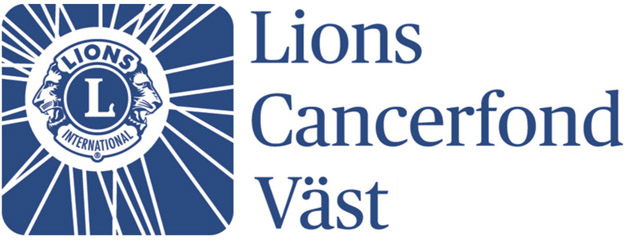 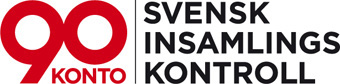 1
Minst var tredje person i Sverige får en cancerdiagnos under sin livstid men alla drabbas.

Risken ökar med stigande ålder.
2
Närmare 70 % av alla som får en 
cancerdiagnos överlever.

Dvs är fortfarande vid liv 10 år efter diagnos-tillfället. För 30 år sedan var det c:a 40%.
3
Framstegen beror på forskningen!

Den ger nya diagnostiska metoder och behand-lingar. Behandlingen är alltmer individuell och skräddarsydd.
4
Lions Cancerfond Väst (LCV) är en insamlingsstiftelse. 

Syftet är att stödja den kliniska, patientnära cancerforskningen i västra Sverige. LCV drivs ideellt och kontrolleras av Länsstyrelsen i Västra Götaland och av Svensk Insamlingskontroll.
5
STYRELSE
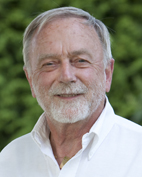 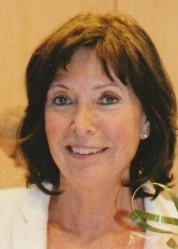 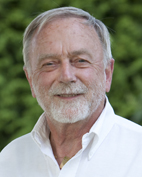 Lars-Göran Larsson LC Partille
Ordförande
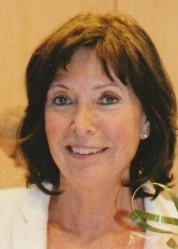 Lena Älveborn Jansson 
LC Hindås
Ledamot
Mats KarlssonLC Mariestad
Ledamot
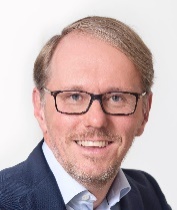 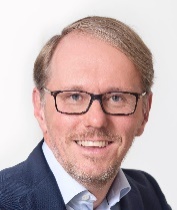 Annette Eiserman-WikströmLC MölndalV Ordförande och Sekreterare
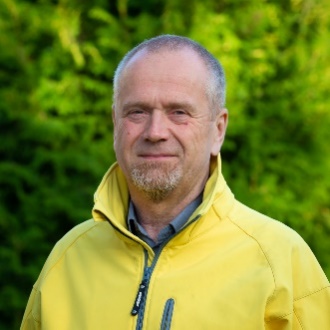 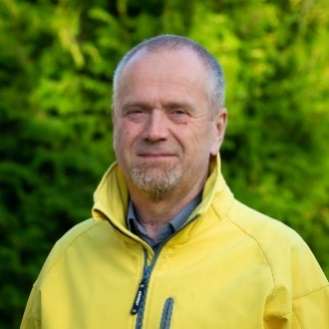 Roland JohanssonLC TidaholmLedamot
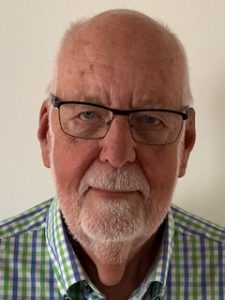 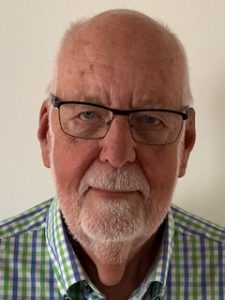 Bertil TunjeLC Borås
Ledamot
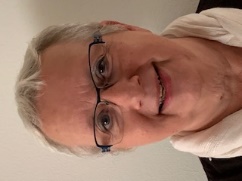 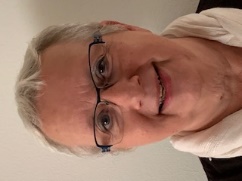 Magnus BjerkanderLC Bjärke
Kassör
Said BlomqvistLC Göteborg Tuve/Säve
Ledamot
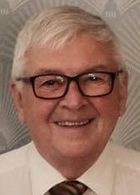 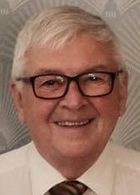 Nils-Eric MagnussonLC Borås
Suppleant
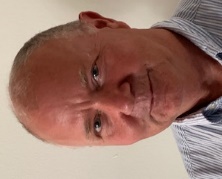 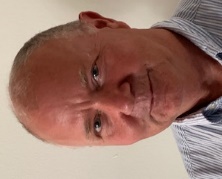 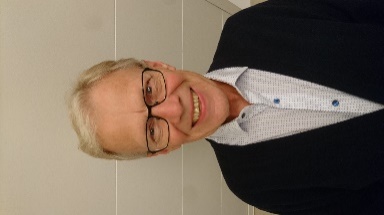 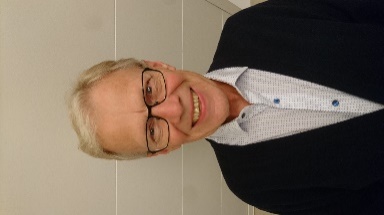 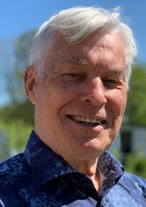 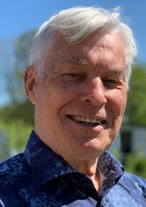 Bengt AlmqvistLC Vänersborg
Suppleant
6
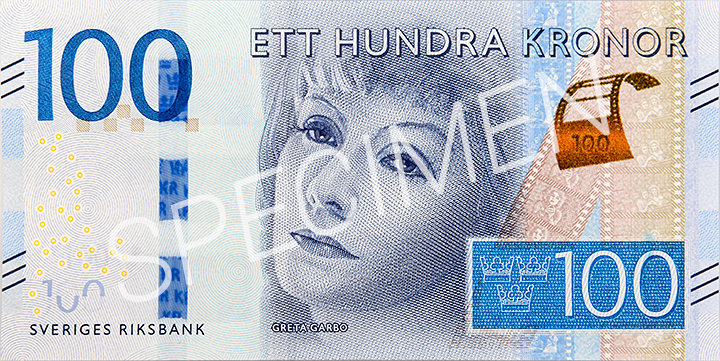 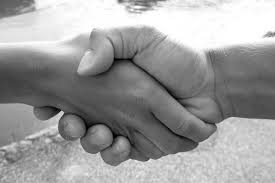 LCV drivs helt ideellt. Därför är omkostnaderna mycket låga!

Ca 95 kronor per 100-lapp går till forskningen!
7
”Lions Cancerfond Väst ger viktiga bidrag till klinisk patientnära cancerforskning i Västsverige. Denna forskning syftar till att förbättra vardagen för cancerpatienterna och är synnerligen angelägen”
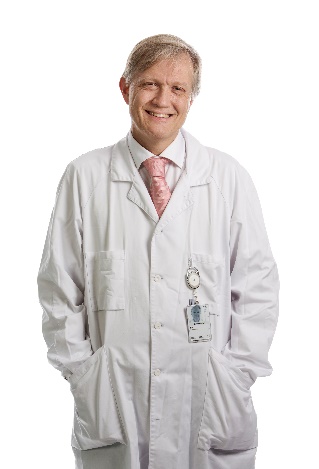 Per Karlsson,                        
Professor / ÖverläkareSahlgrenska AkademinSahlgrenska Universitetssjukhuset
8
89 projekt har erhållit forsknings-anslag om tillsammans 16 806 300 kr.
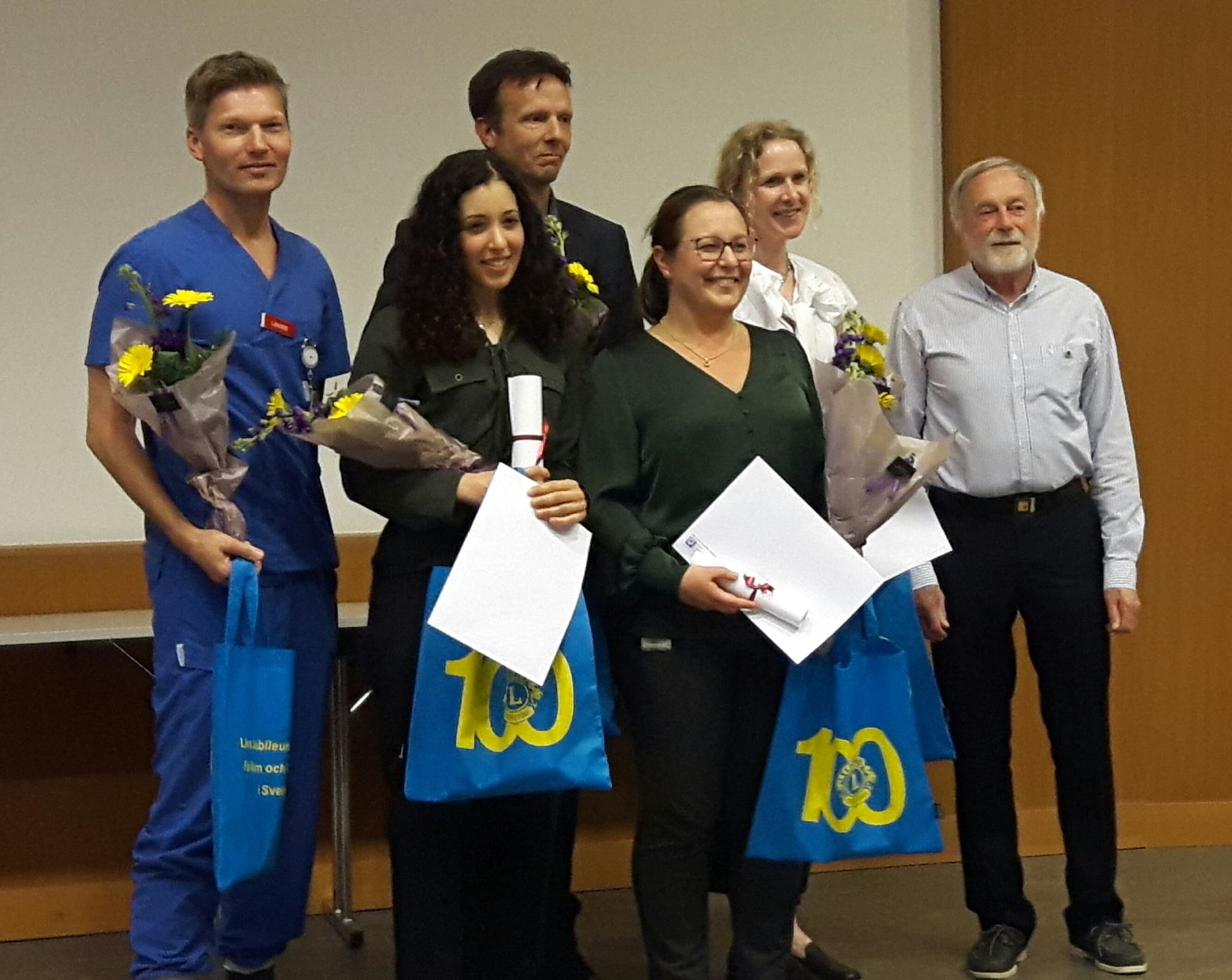 9
2011-2022
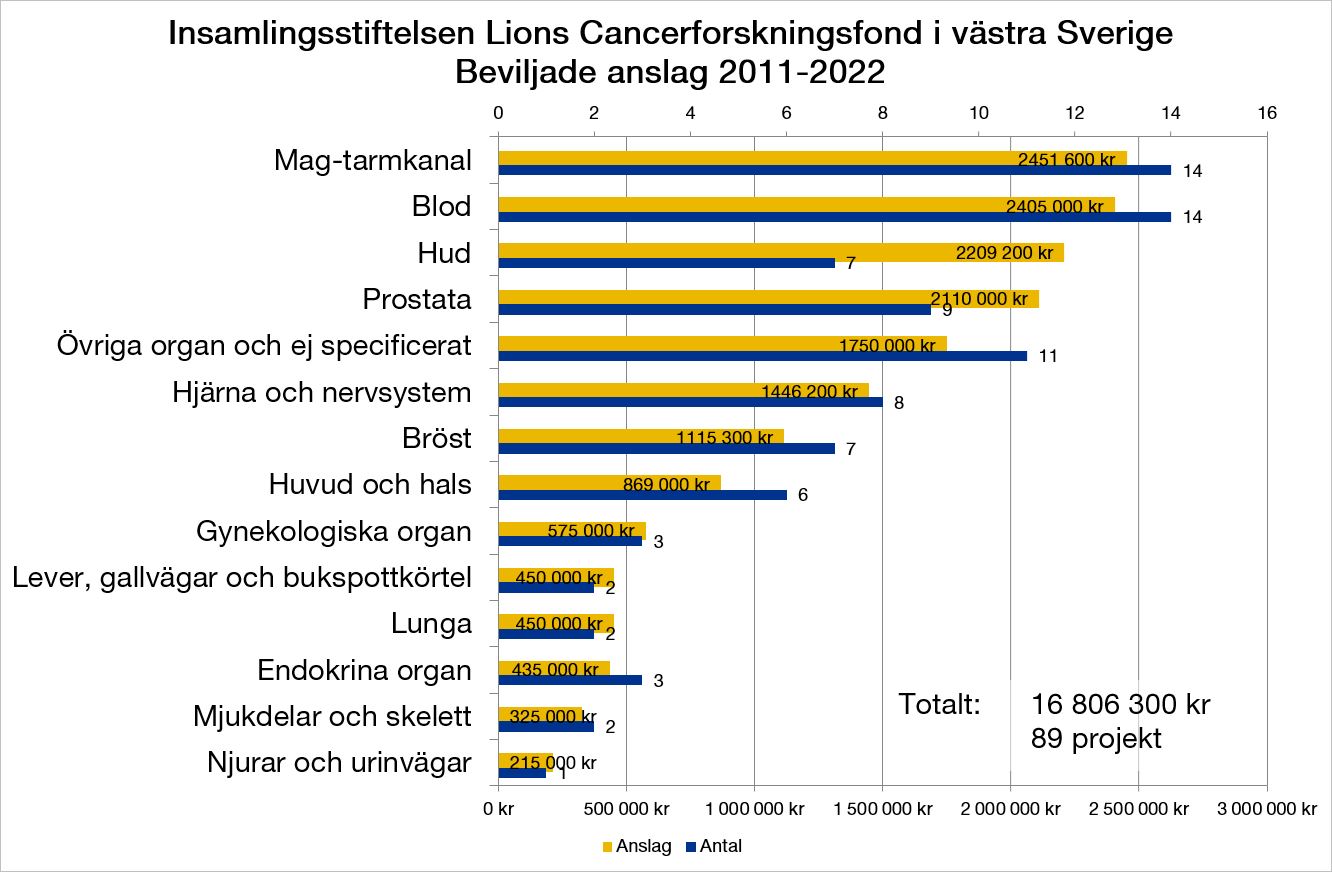 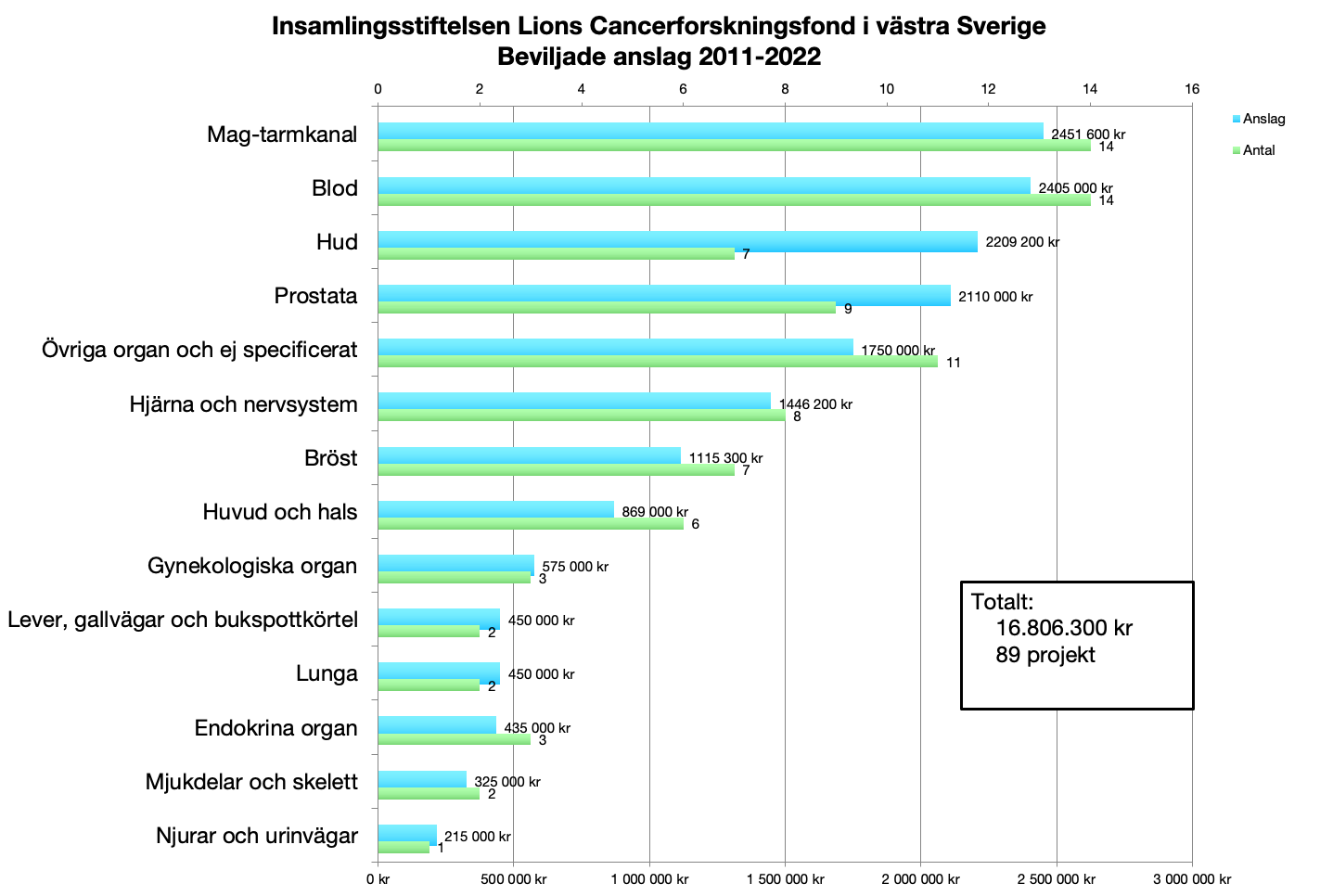 10
Tillgång till forskningspengar lockar de bästa!
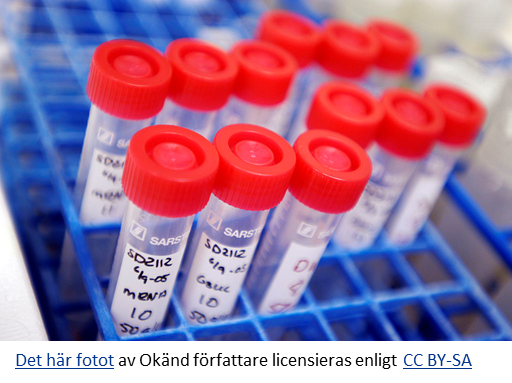 Ett bidrag till LCV stödjer cancerforskningen i Väst-sverige, dvs till läkare/
forskare där du bor!
11
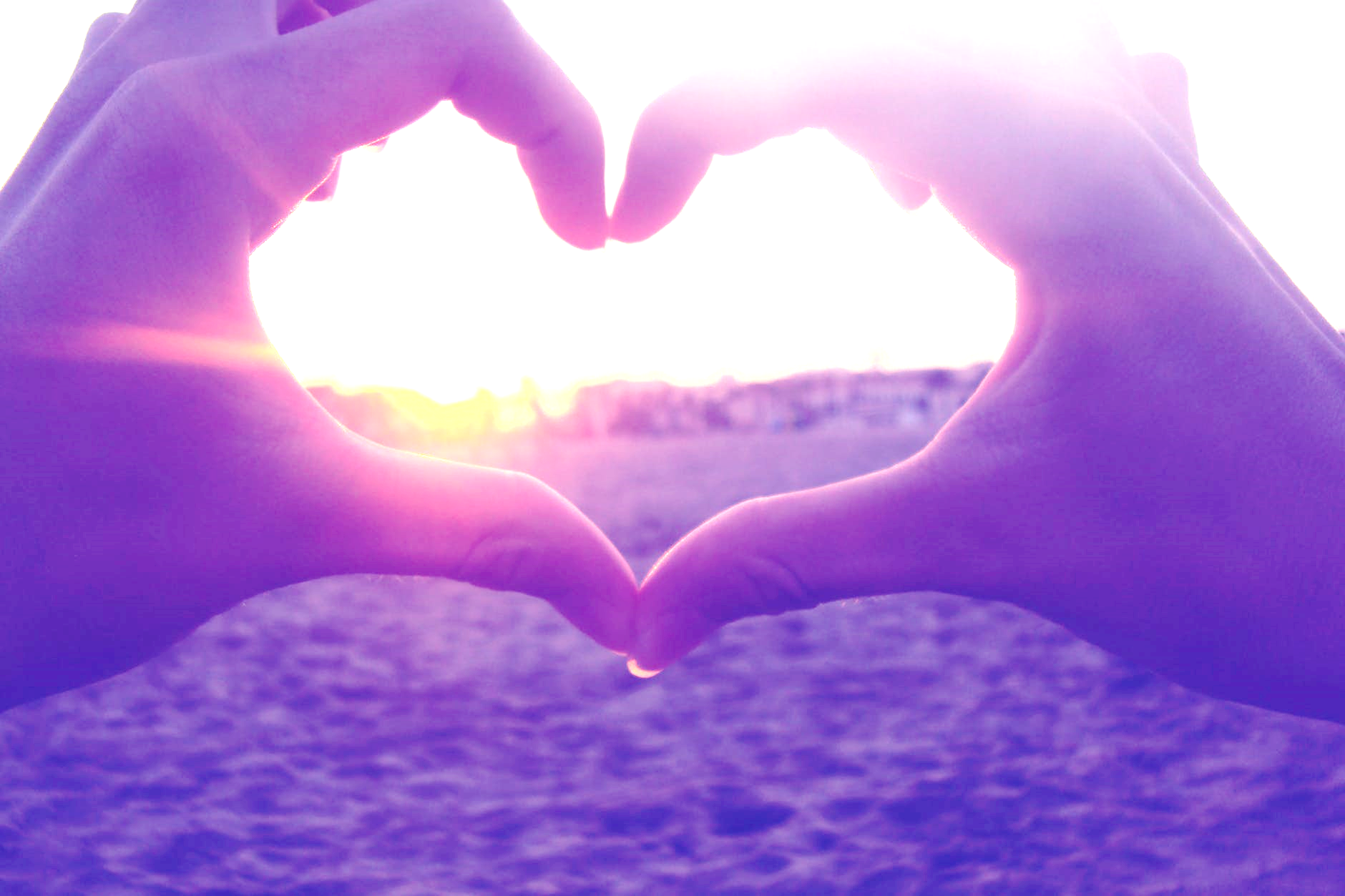 Tänk på Lions Cancerfond Väst
när du vill skicka en gratulationsgåva
när du vill hedra någon som gått bort
när du vill stödja cancerforskningen
när du vill bli månadsgivare
12
Hur ger jag bidrag?
Fyll i formuläret på LCV:s hemsida www.lionscancerfond.se/jag-vill-bidra/
Sätt in bidraget på BG 900-1926eller
swisha till 900 19 26eller
ring servicetelefonen  020-33 44 44
för personlig hjälp.
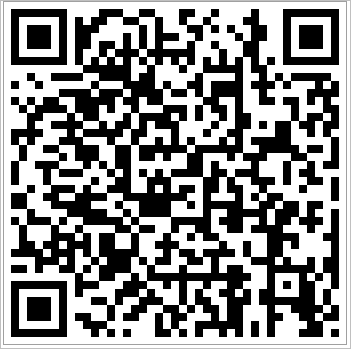 13
Hur blir jag månadsgivare ?
Du finner svaret på hemsidan:www.lionscancerfond.se/jag-vill-bidra/bli-manadsgivare-2/
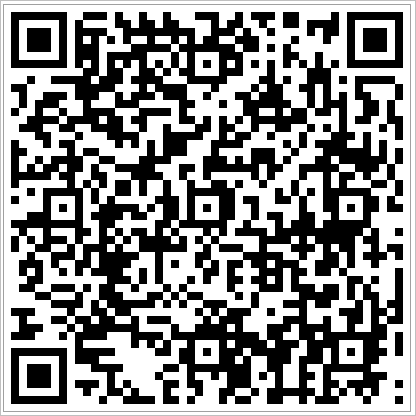 14
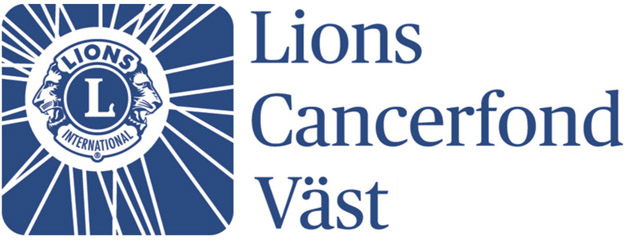 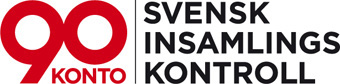 15